Szkoła Podstawowa im. Tadeusza Kościuszki w Wawrzeńczycach
Szkoła Promująca Zdrowie
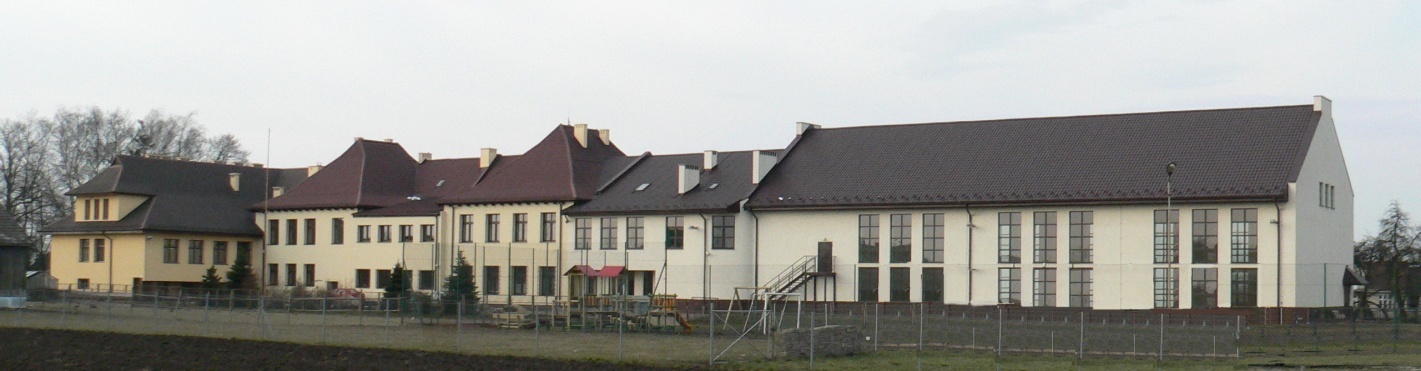 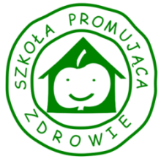 Definicja szkoły promującej zdrowie
Szkoła promująca zdrowie to szkoła, która we współpracy z rodzicami uczniów i społecznością lokalną: 
 systematycznie i planowo tworzy środowisko społeczne i fizyczne sprzyjające zdrowiu i dobremu samopoczuciu społeczności szkolnej,

 wspiera rozwój kompetencji uczniów i pracowników w zakresie dbałości o zdrowie przez całe życie.
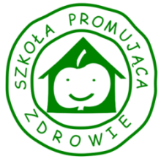 Standardy szkoły promującej zdrowie
Koncepcja pracy szkoły, jej struktura i organizacja sprzyjają uczestnictwu społeczności szkolnej w realizacji działań w zakresie promocji zdrowia oraz skuteczności i długofalowości tych działań. 
Klimat społeczny szkoły sprzyja zdrowiu i dobremu samopoczuciu uczniów, nauczycieli i innych pracowników szkoły oraz rodziców uczniów. 
Szkoła realizuje edukację zdrowotną i program profilaktyki dla uczniów, nauczycieli i innych pracowników szkoły oraz dąży do poprawy skuteczności działań w tym zakresie. 
Warunki oraz organizacja nauki i pracy sprzyjają zdrowiu i dobremu samopoczuciu uczniów, nauczycieli i innych pracowników szkoły oraz współpracy z rodzicami.
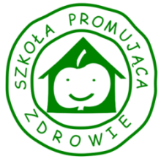 Główne obszary działań
Klimat społeczny sprzyjający zdrowiu i dobremu samopoczuciu
Edukacja zdrowotna i program profilaktyki dla uczniów i pracowników
Warunki oraz organizacja nauki i pracy sprzyjające zdrowiu i dobremu samopoczuciu
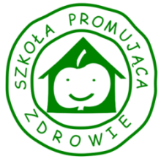 Oczekiwane efekty
Dobre samopoczucie w szkole członków społeczności szkolnej
Podejmowanie działań dla umacniania zdrowia przez uczniów i pracowników
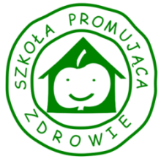 Zadania szkolnego koordynatora ds. promocji zdrowia
Upowszechnianie koncepcji SzPZ w społeczności szkolnej. 
Pozyskiwanie uczestnictwa członków społeczności szkolnej i sojuszników wśród rodziców i w społeczności lokalnej oraz motywowanie ich do wspólnych działań. 
Inicjowanie, organizacja i koordynowanie prac związanych z dokonywaniem diagnozy, planowaniem działań, ich realizacją i ewaluacją wyników. 
Współudział w kształceniu pracowników szkoły w zakresie promocji zdrowia i edukacji zdrowotnej. 
Kierowanie pracą szkolnego zespołu promocji zdrowia. 
Prowadzenie dokumentacji działań szkoły w zakresie promocji zdrowia. 
Współdziałanie z koordynatorem wojewódzkiej/rejonowej sieci SzPZ. 
Rozwijanie własnych umiejętności osobistych i społecznych, w tym współdziałania z innymi ludźmi i kierowania wspólnie podjętymi działaniami.
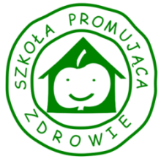 Zadania i organizacja pracy szkolnego zespołu promocji zdrowia
Wspieranie pracy szkolnego koordynatora i aktywny udział w: 
przeprowadzaniu diagnozy, planowaniu działań, ich realizacji i ewaluacji wyników, 
organizacji szkoleń w zakresie promocji zdrowia, 
prowadzeniu dokumentacji działań w zakresie promocji zdrowia i pracy szkolnego zespołu. 
Zespołowe podejmowanie decyzji. 
Ustalenie reguł pracy zespołu i zakresu zadań poszczególnych członków. 
Rozwijanie umiejętności osobistych i społecznych członków zespołu. 
Organizacja spotkań zespołu: 
cykliczność spotkań, z zapowiedzianym wcześniej tematem, 
zaplanowanie spotkań podsumowujących różne etapy pracy, 
spotkania otwarte – „każdy mile widziany”, 
praca metodą warsztatową, z aktywnym zaangażowaniem wszystkich uczestników (praca w małych grupach, wspólne poszukiwanie rozwiązań).
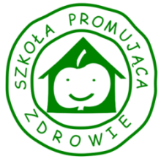 Szkolny zespół ds. promocji zdrowia
Beata Sonik – Marchewka – wicedyrektor, koordynator szkolny
Ewa Kapała – nauczyciel – przewodnicząca
Renata Rembak – pedagog
Urszula Liguzińska – nauczyciel
Elżbieta Jelonek – nauczyciel
Beata Marzec – nauczyciel
Ewa Bulanda – higienistka szkolna
Wychowawcy klas O-VI
Samorząd Uczniowski 
Prezydium Rady Rodziców